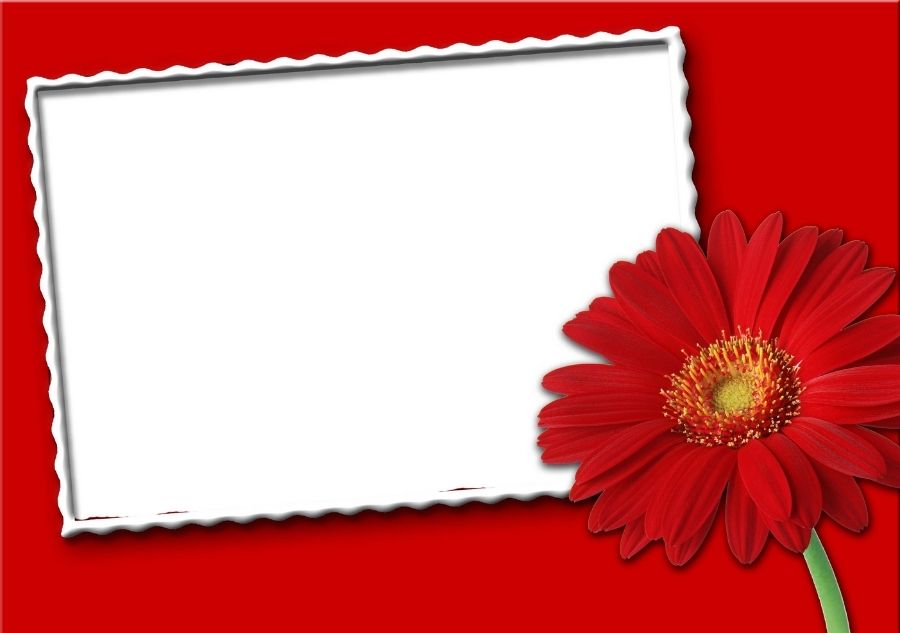 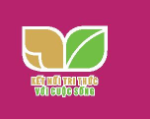 ĐẠO ĐỨC 3 - KẾT NỐI TRI THỨC VỚI CUỘC SỐNG

CHỦ ĐỀ 4 : GIỮ LỜI HỨA

BÀI 5 : GIỮ LỜI HỨA (Tiết 1)
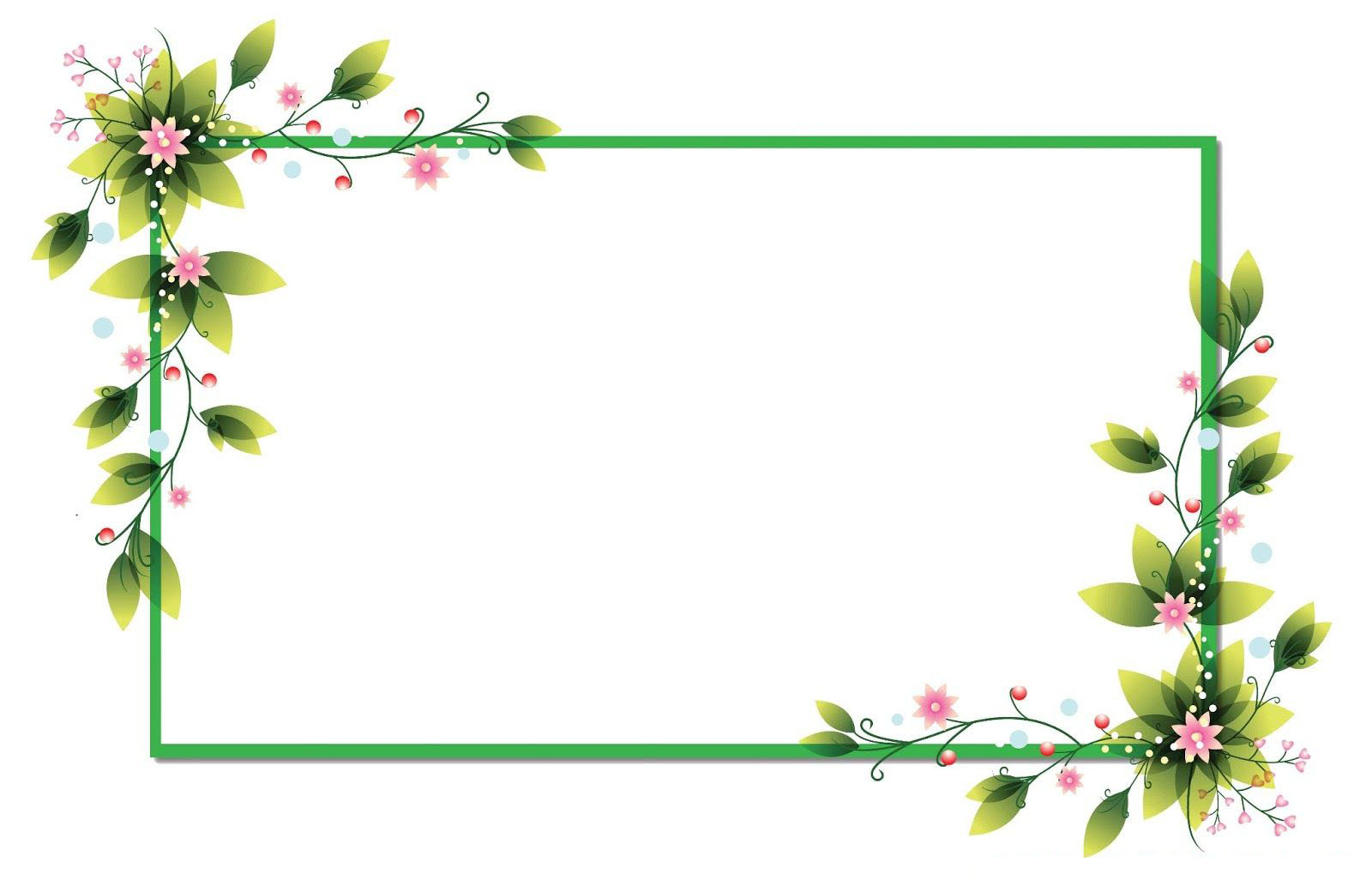 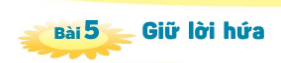 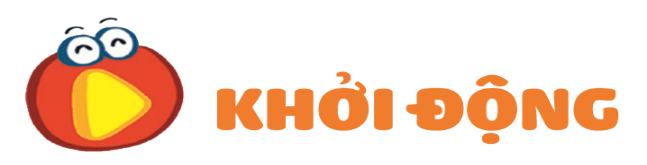 Chia sẻ trải nghiệm:
Đã có ai hứa với em điều gì chưa ?
Người đó có thực hiện lời hứa với em không ?
Khi đó em cảm thấy thế nào ?
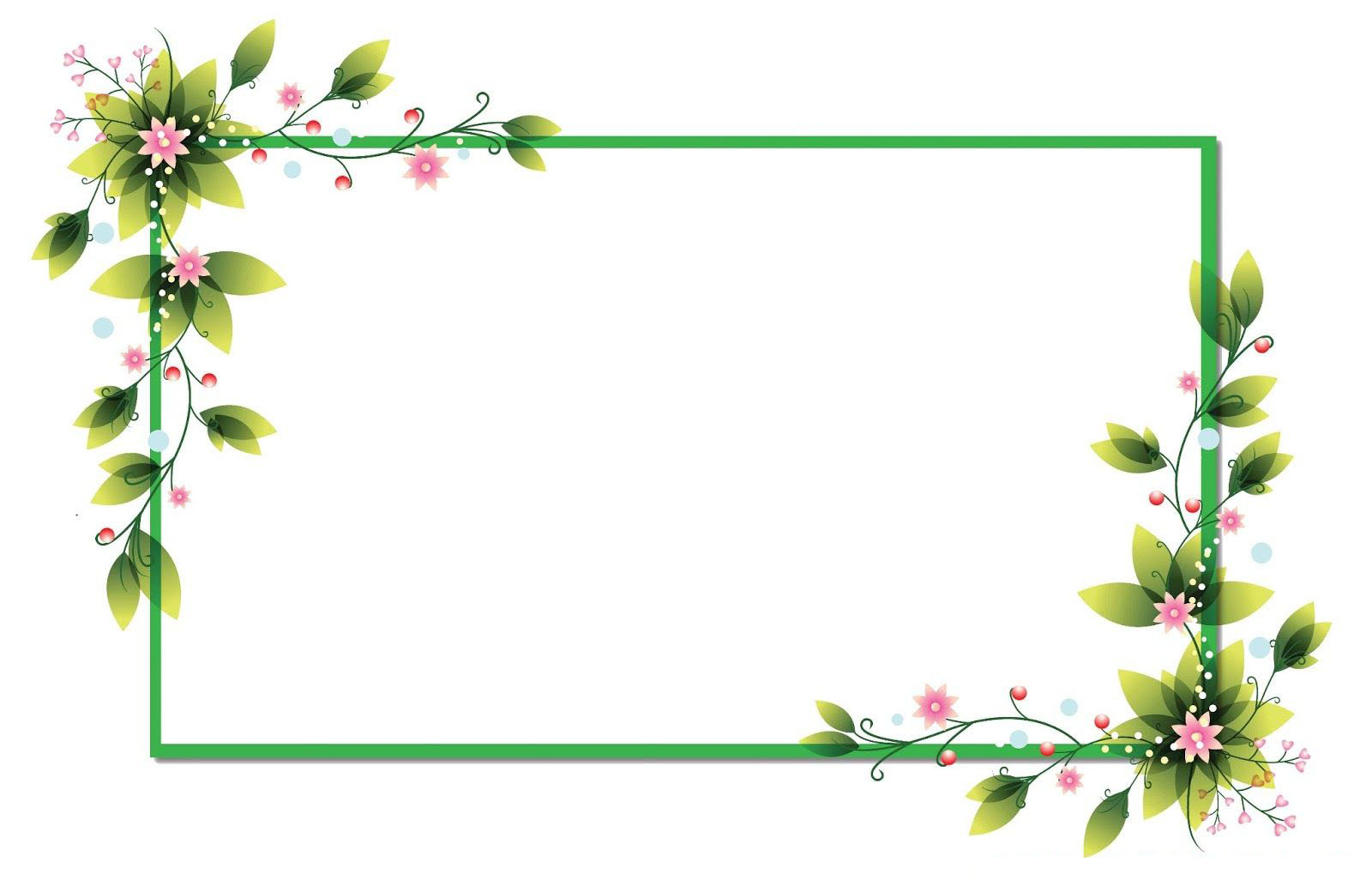 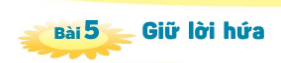 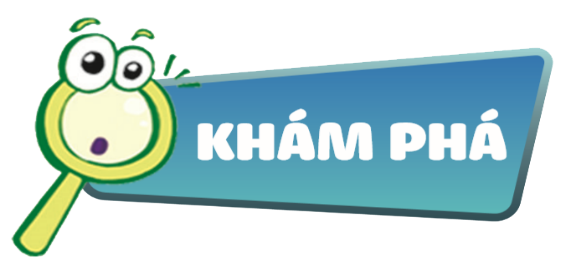 Tìm hiểu biểu hiện của việc giữ lời hứa
                 a/Kể chuyện theo tranh và trả lời câu hỏi
Thảo luận nhóm đôi
1
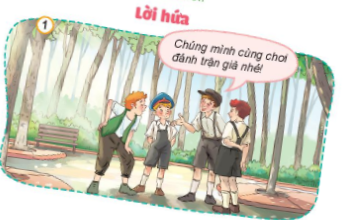 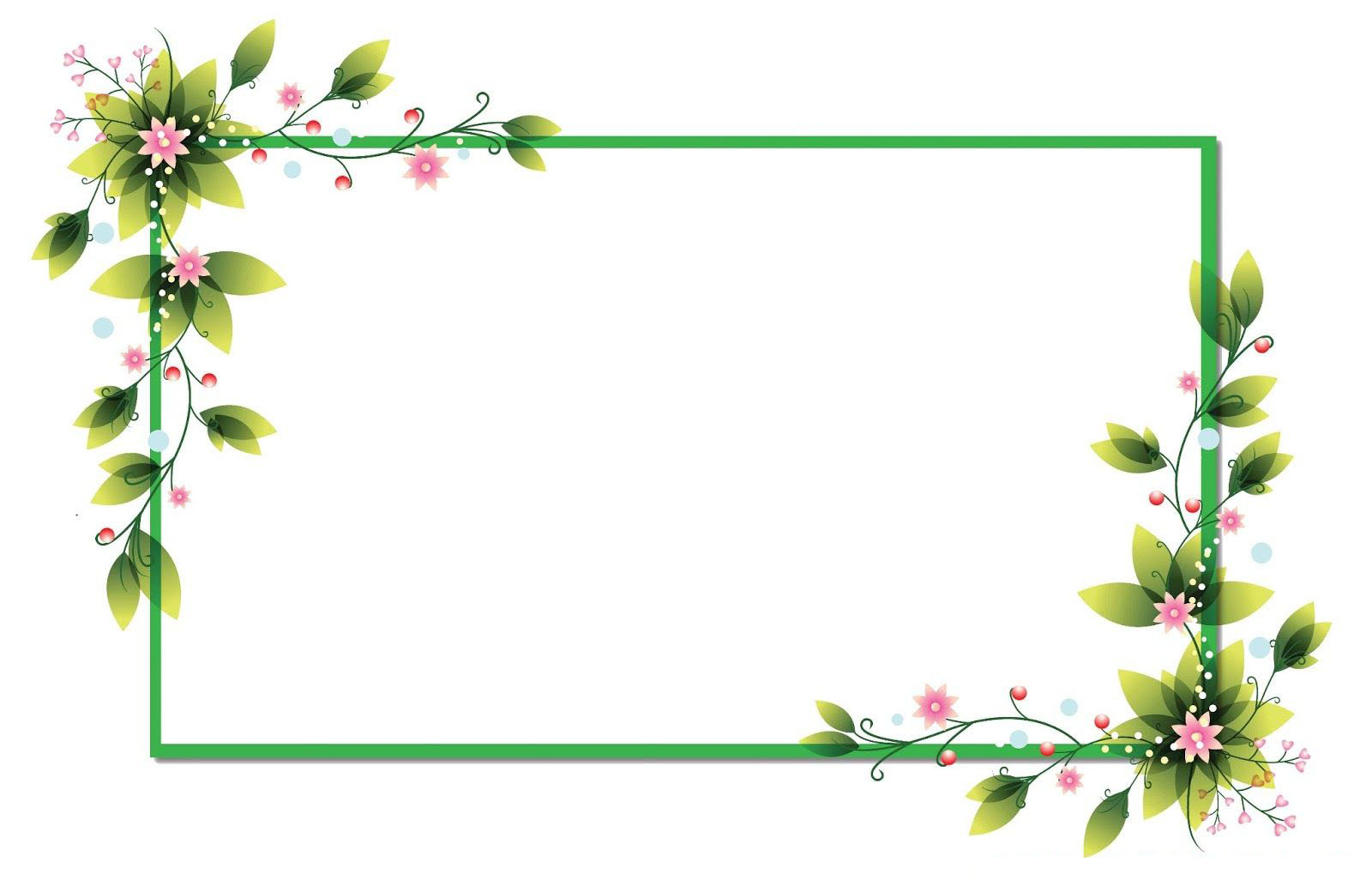 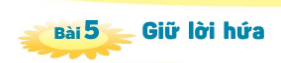 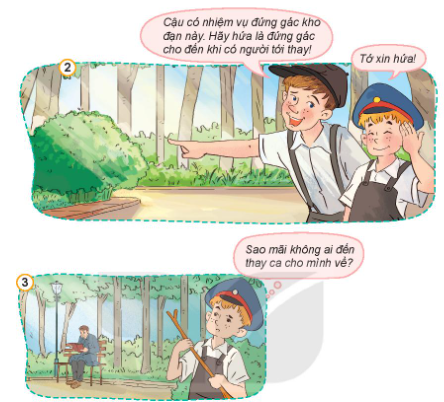 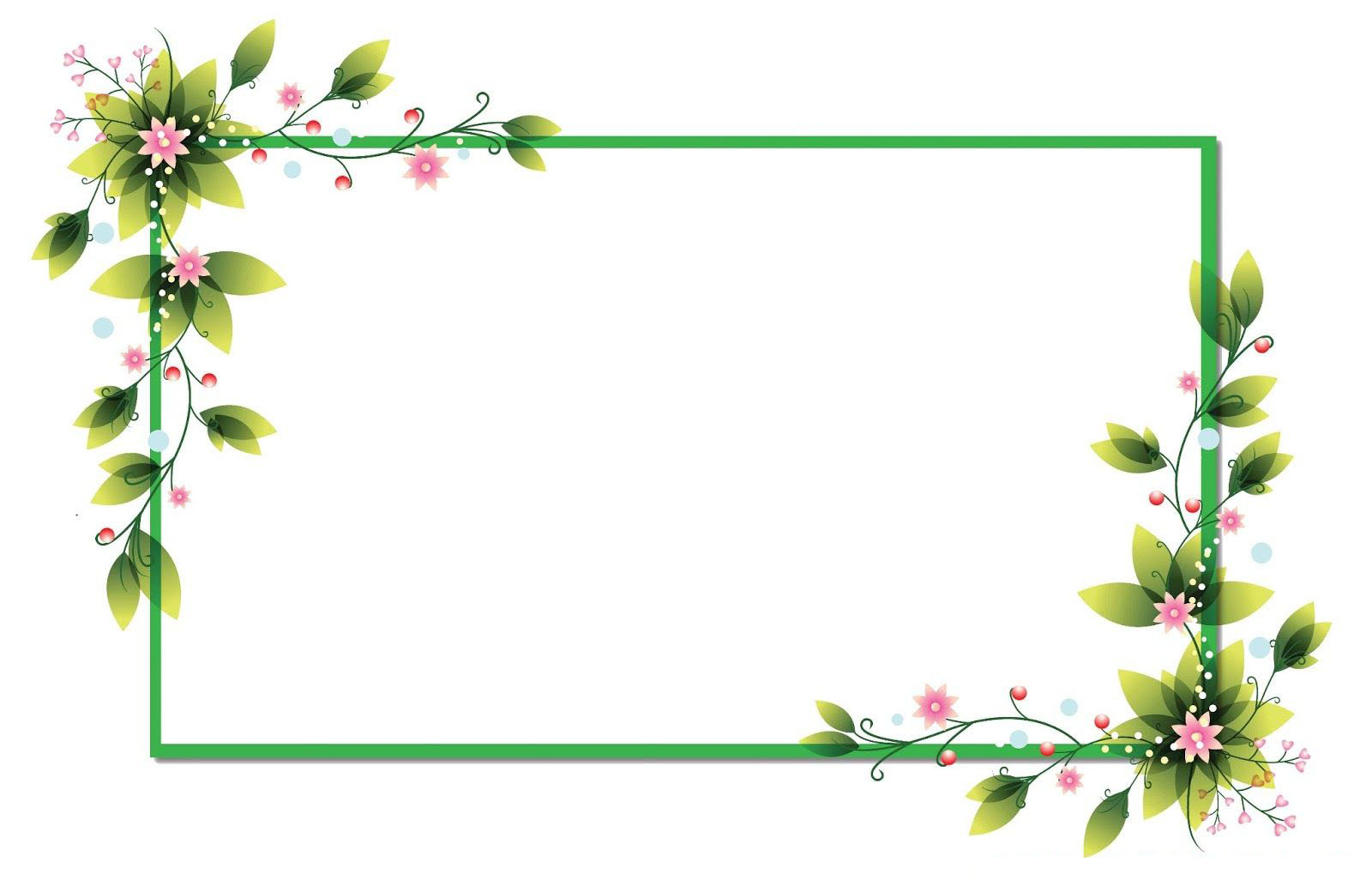 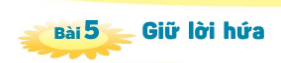 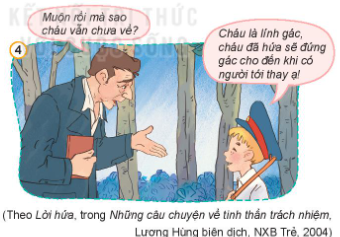 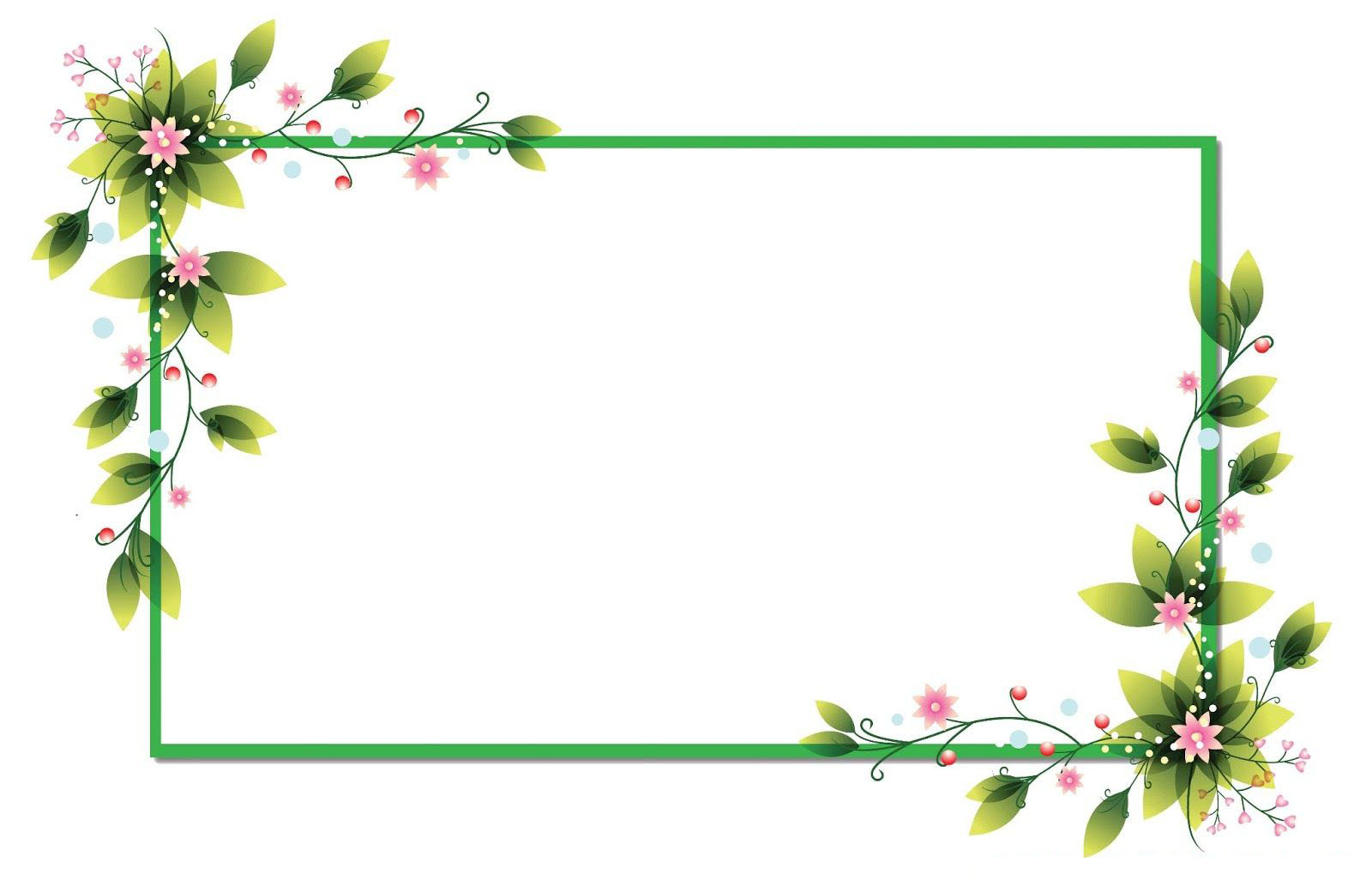 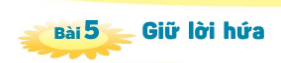 ?
Cậu bé được giao nhiệm vụ gì?
Vì sao muộn rồi mà cậu bé vẫn chưa về ?
Việc làm của cậu bé thể hiện điệu gì ?
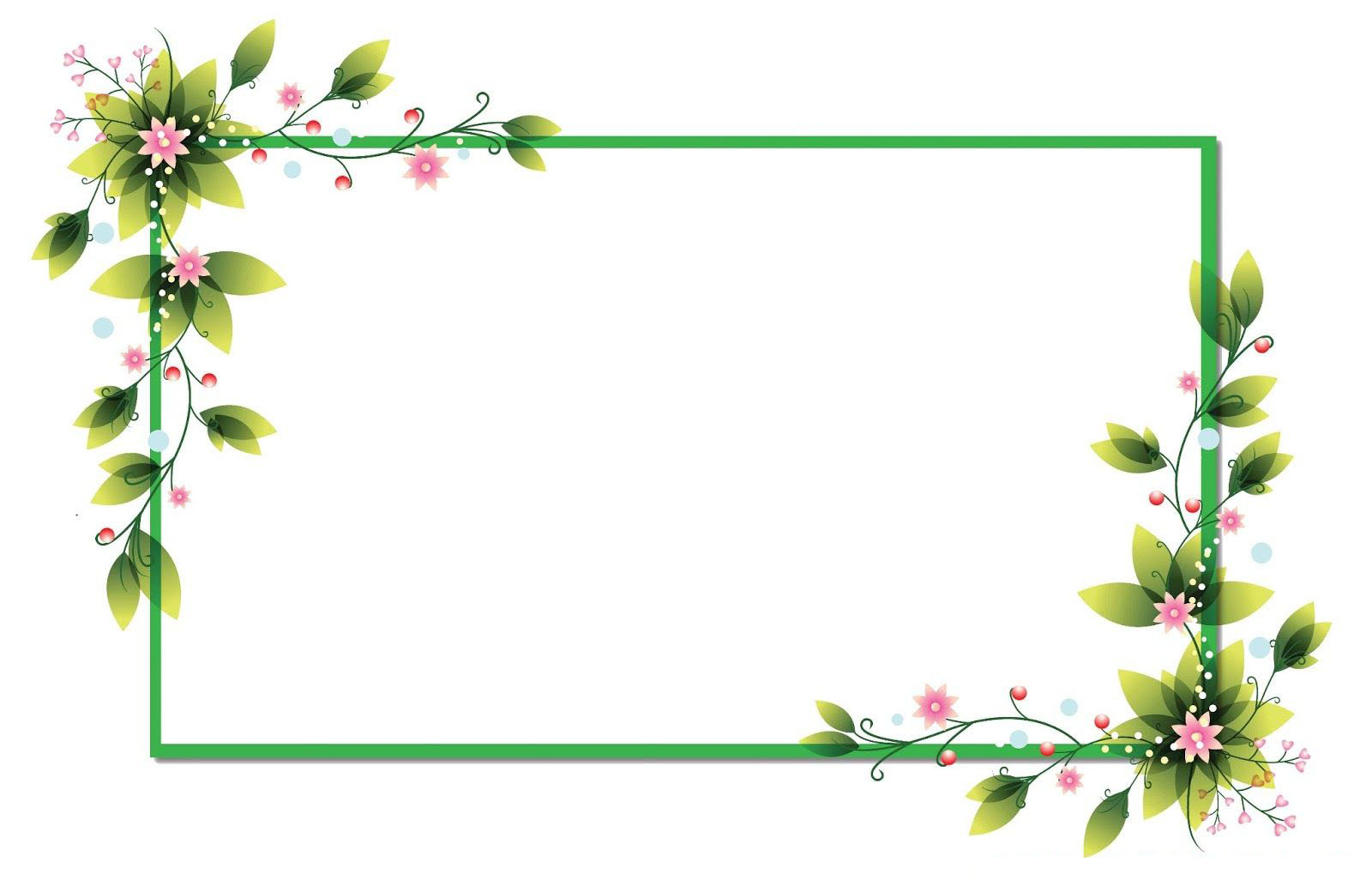 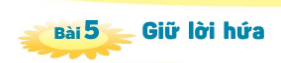 b/Quan sát tranh và trả lời câu hỏi
Thảo luận nhóm 4
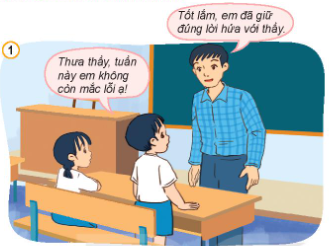 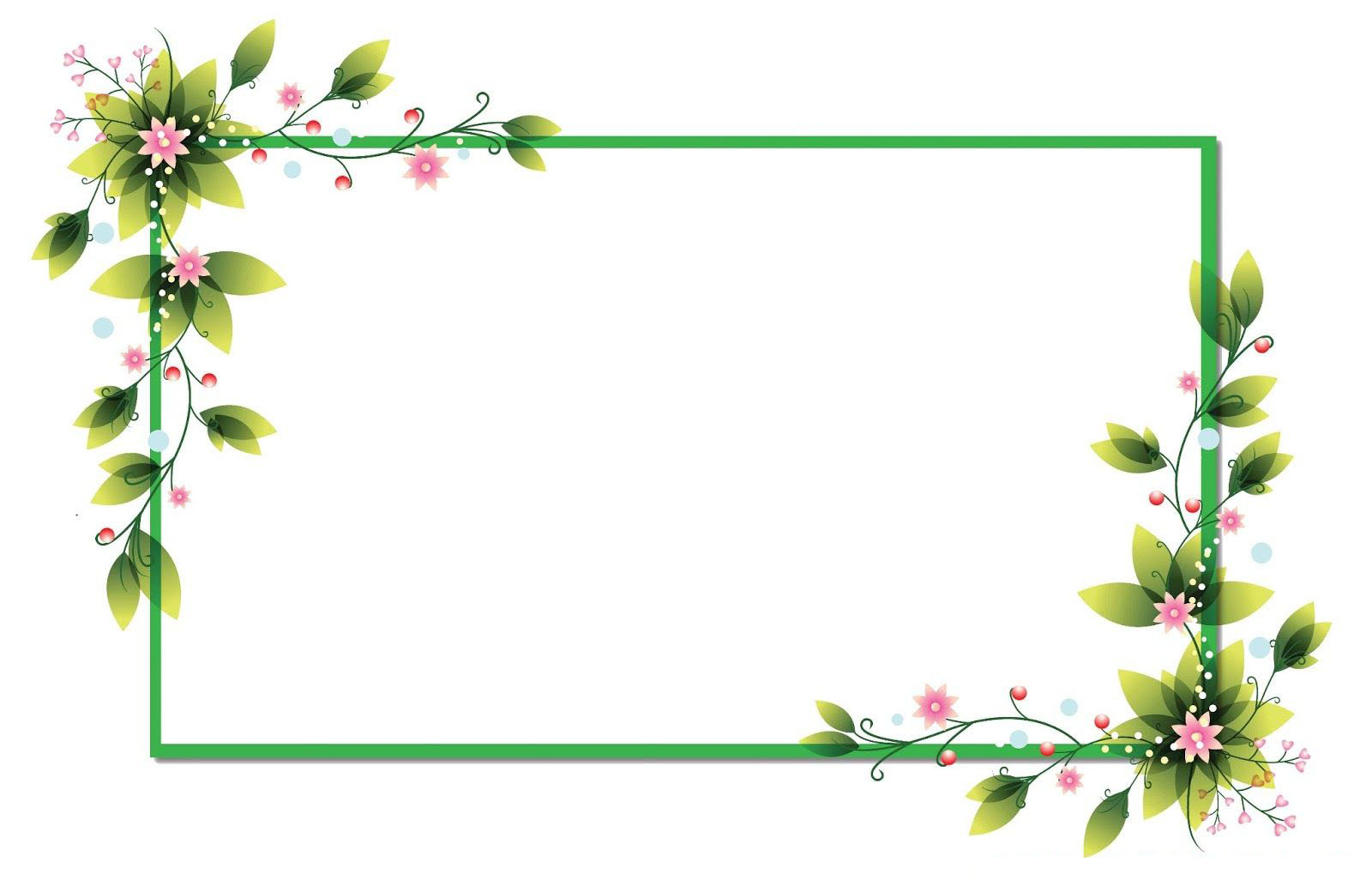 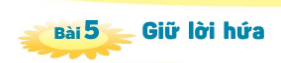 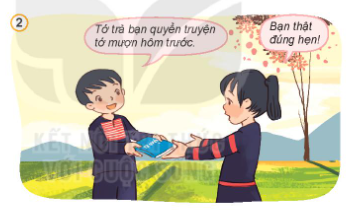 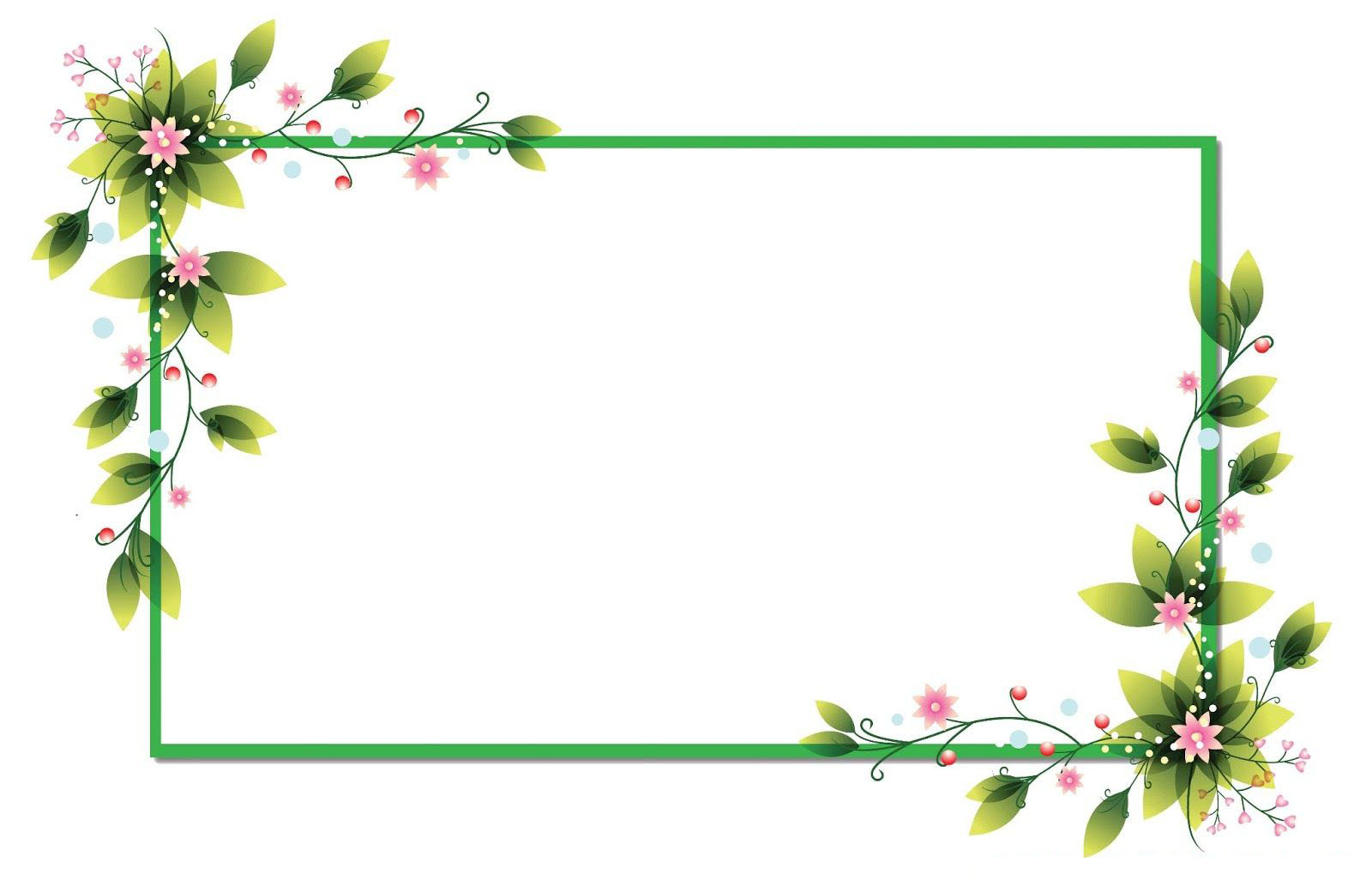 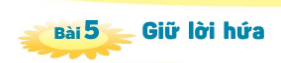 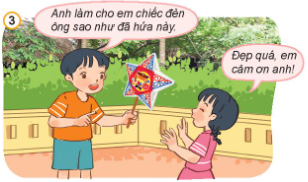 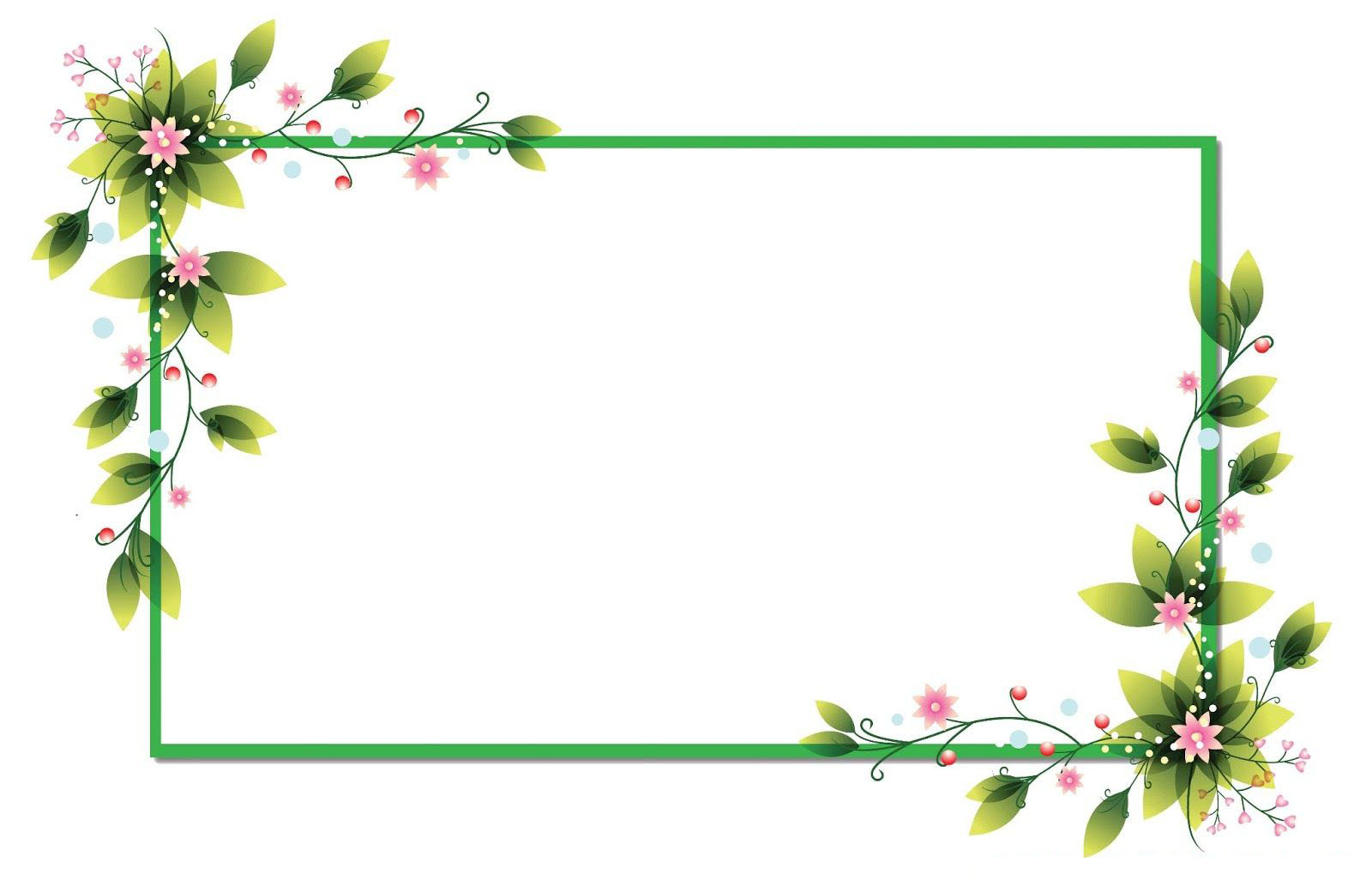 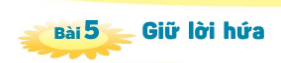 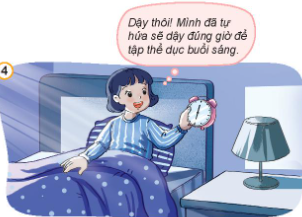 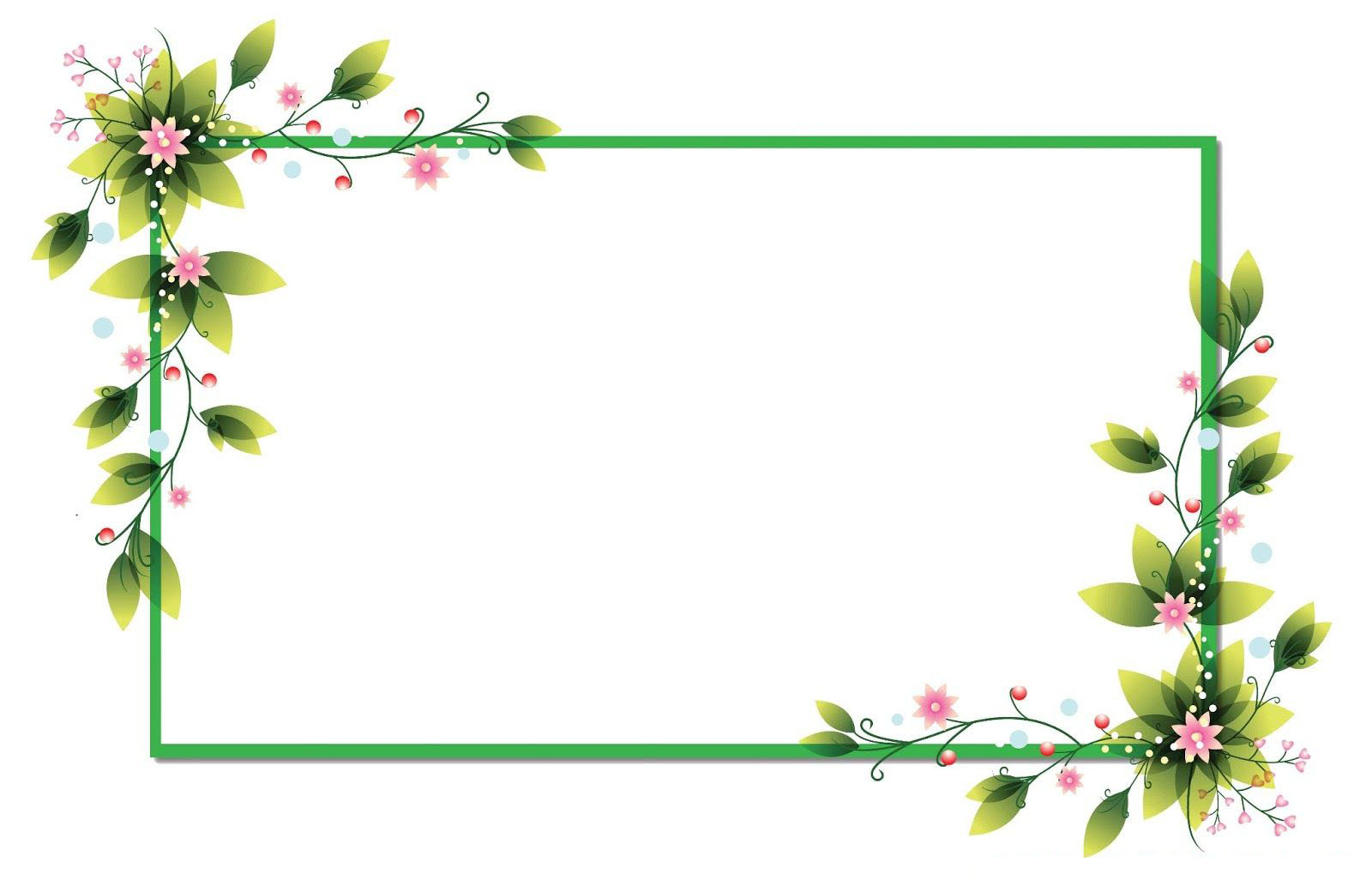 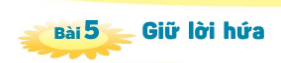 ?
Việc làm của các bạn trong tranh thể hiện điều gì?
Hãy nêu các biểu hiện của việc giữ lời hứa?
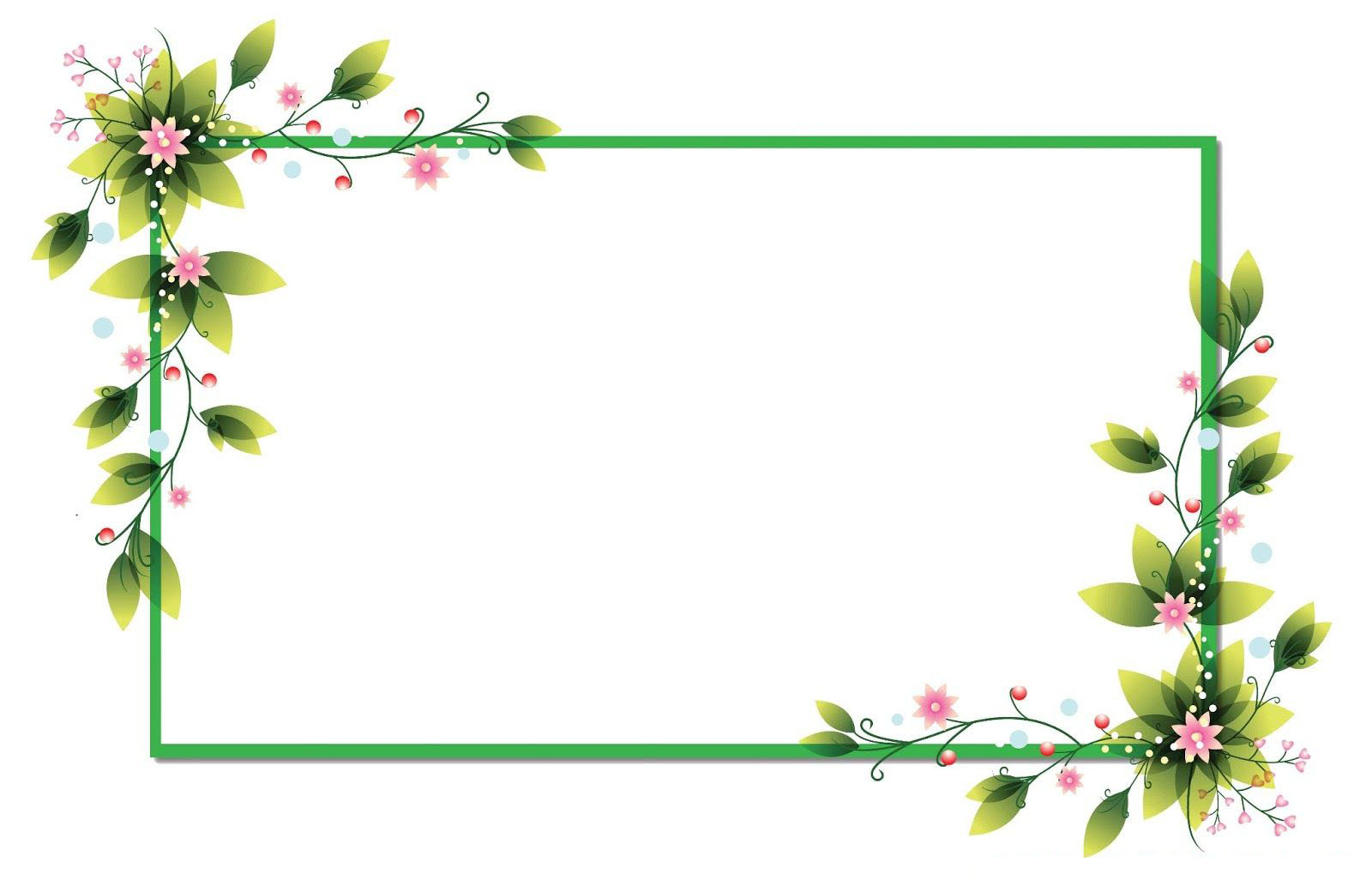 KẾT LUẬN

	Giữ lời hứa là: đúng hẹn, nói đi đôi với làm, cố gắng thực hiện điều mình đã hứa.
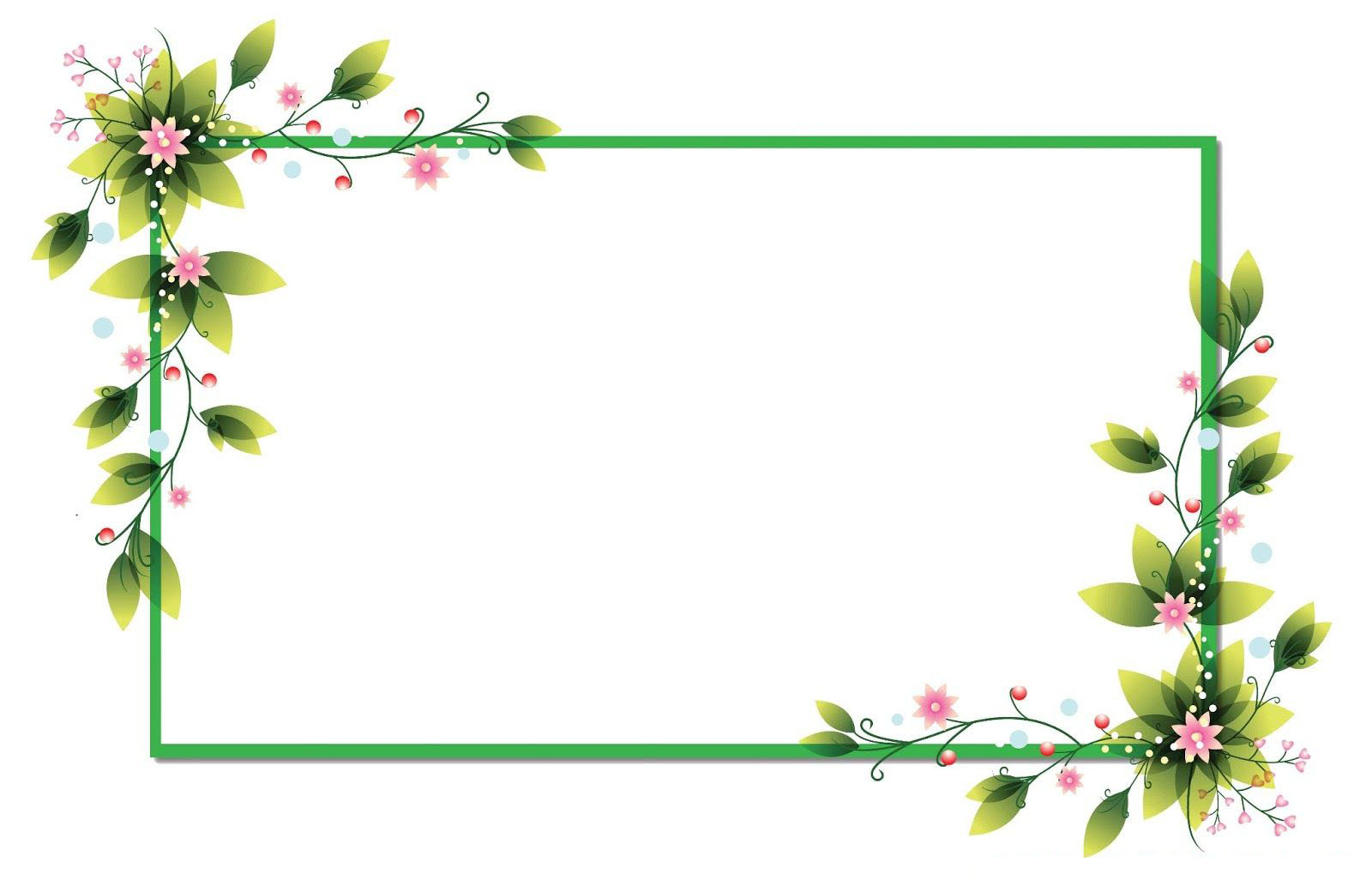 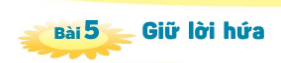 2
Tìm hiểu sự cần thiết phải giữ lời hứa
Đọc các trường hợp dưới đây và trả lời câu hỏi :
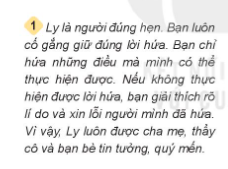 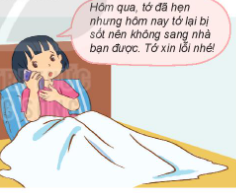 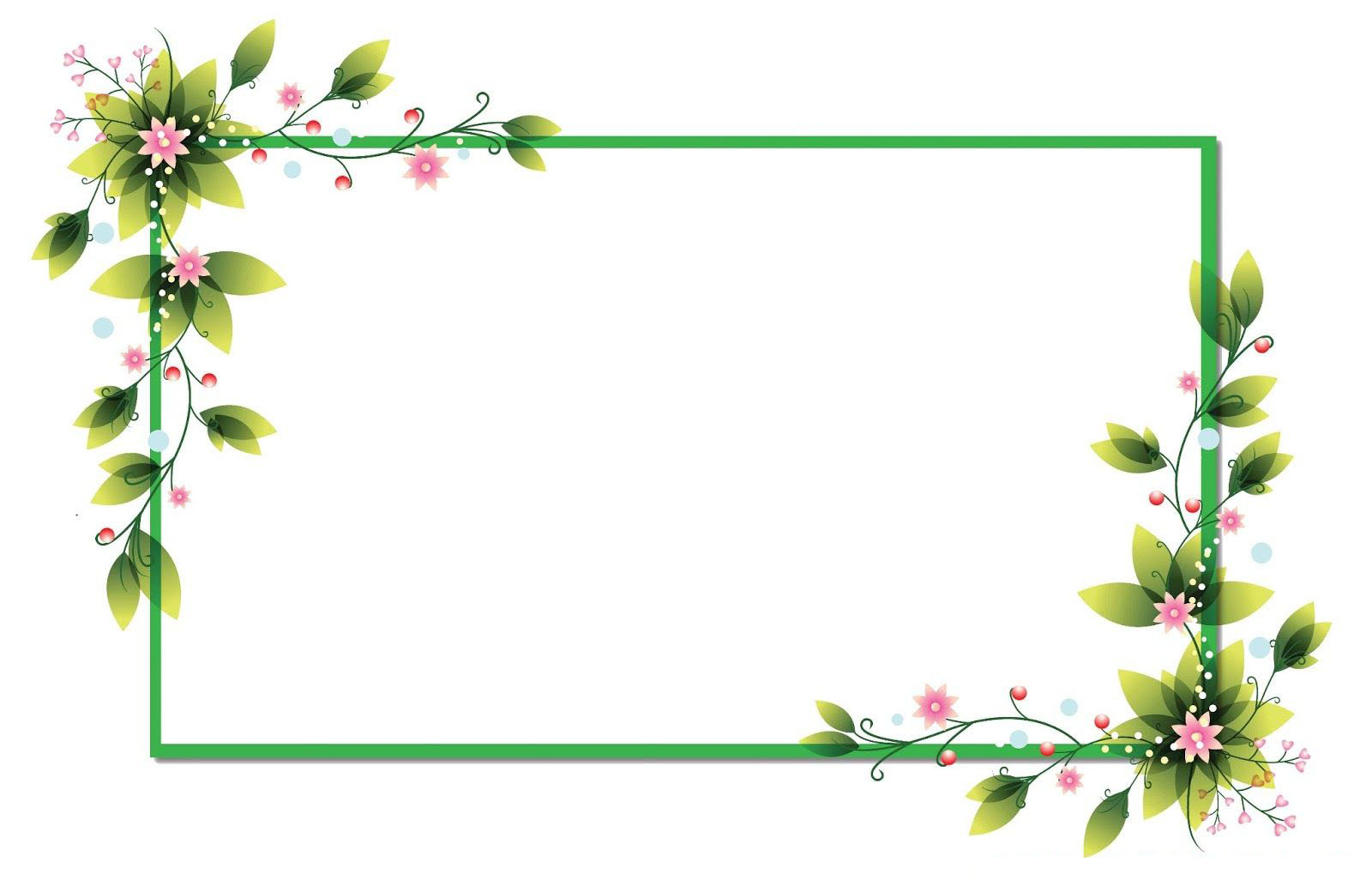 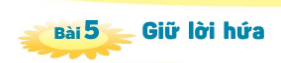 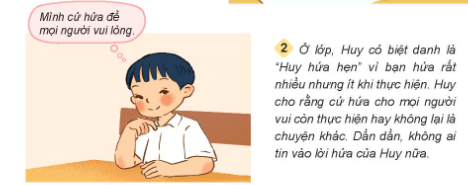 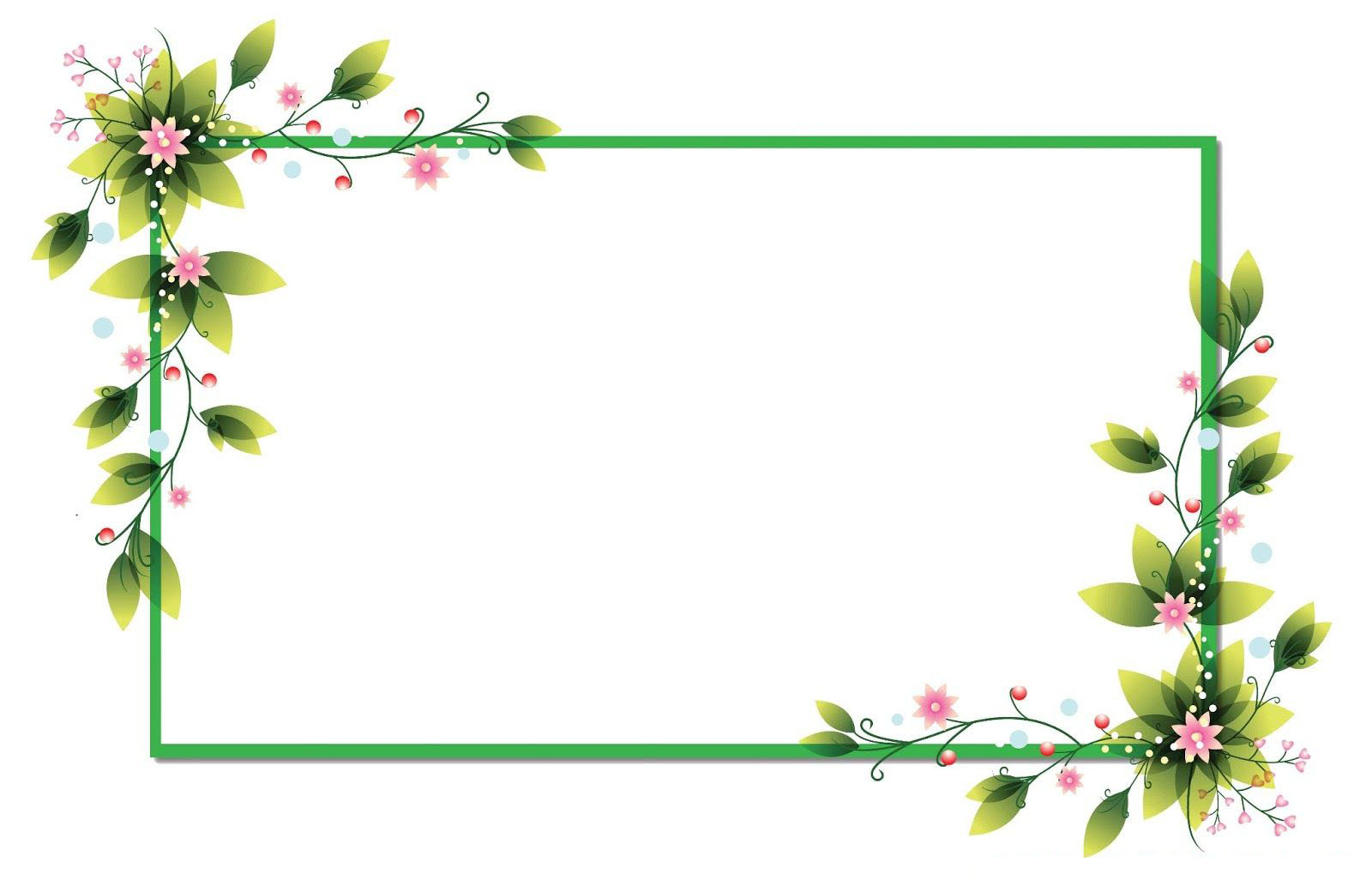 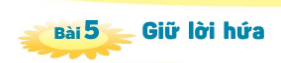 ?
Em có nhận xét gì về việc thực hiên lời hứa của Ly và Huy?

- Theo em vì sao phải giữ lời hứa?
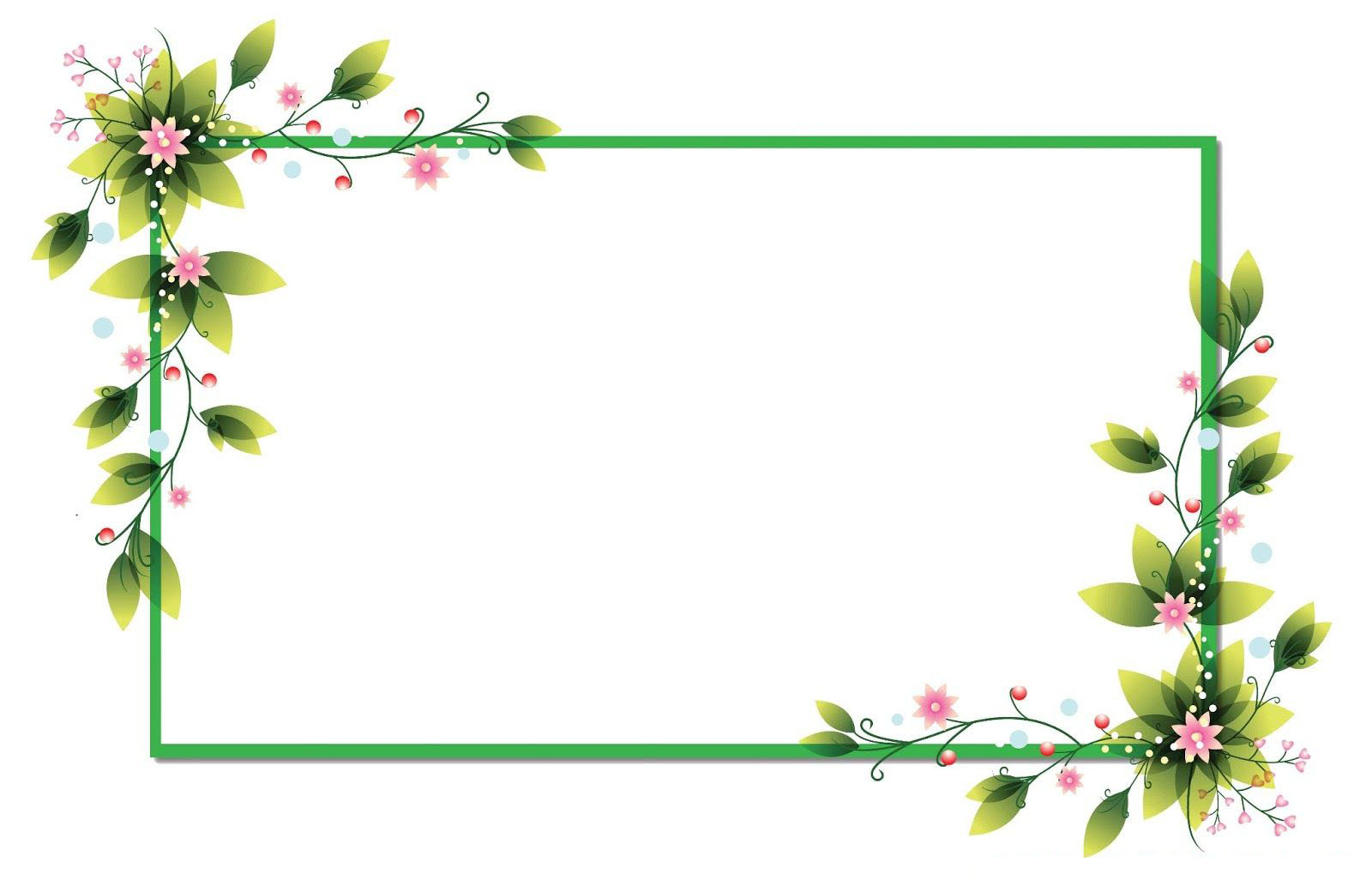 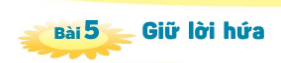 3
Thảo luận :Làm thế nào để giữ lời hứa
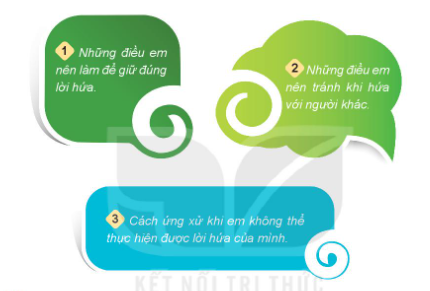 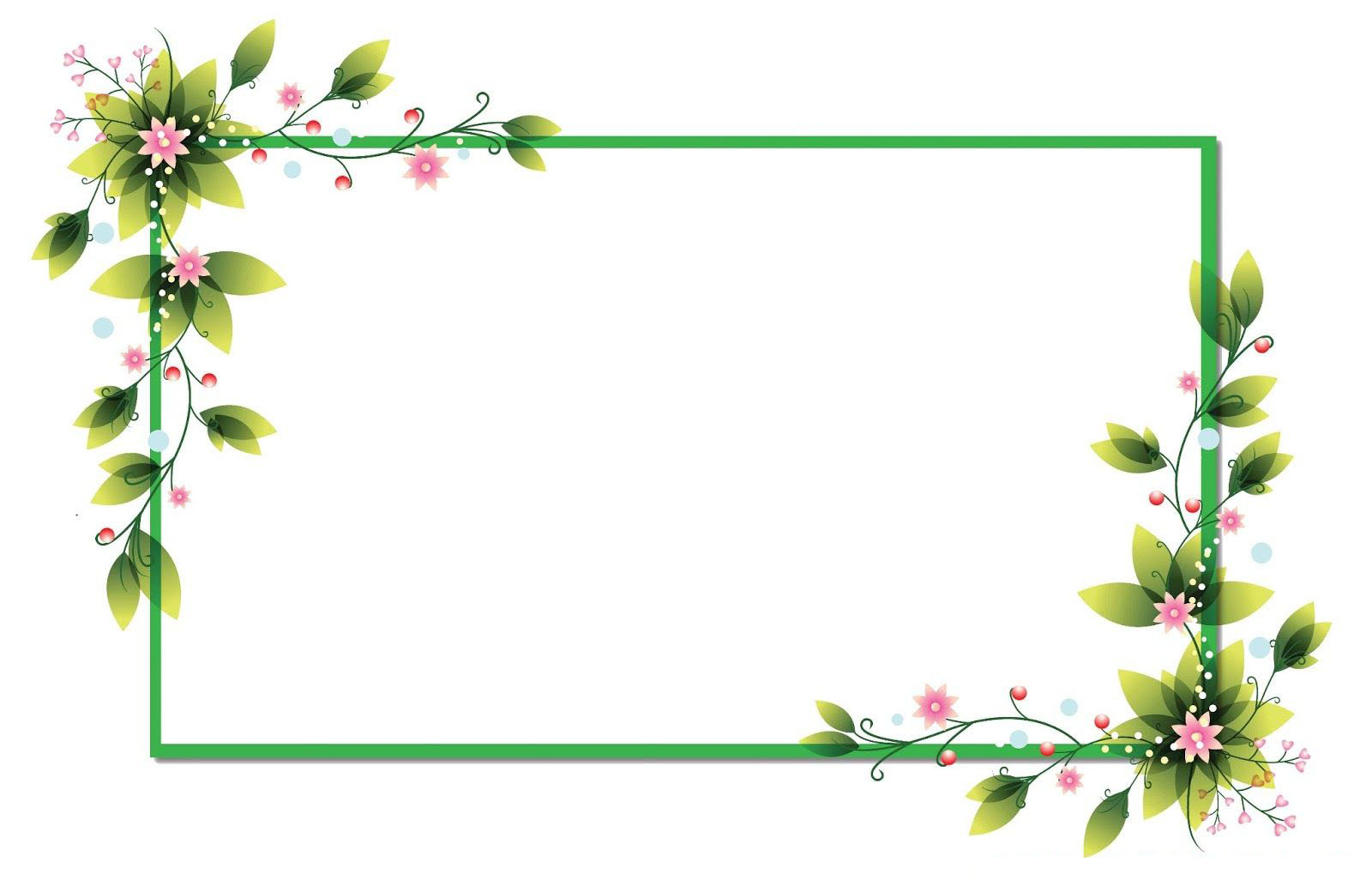 Hãy nêu ba điều em học được qua bài học.
Hãy nêu ba điều em thích ở bài học.
Hãy nêu ba việc em cần làm sau bài học.
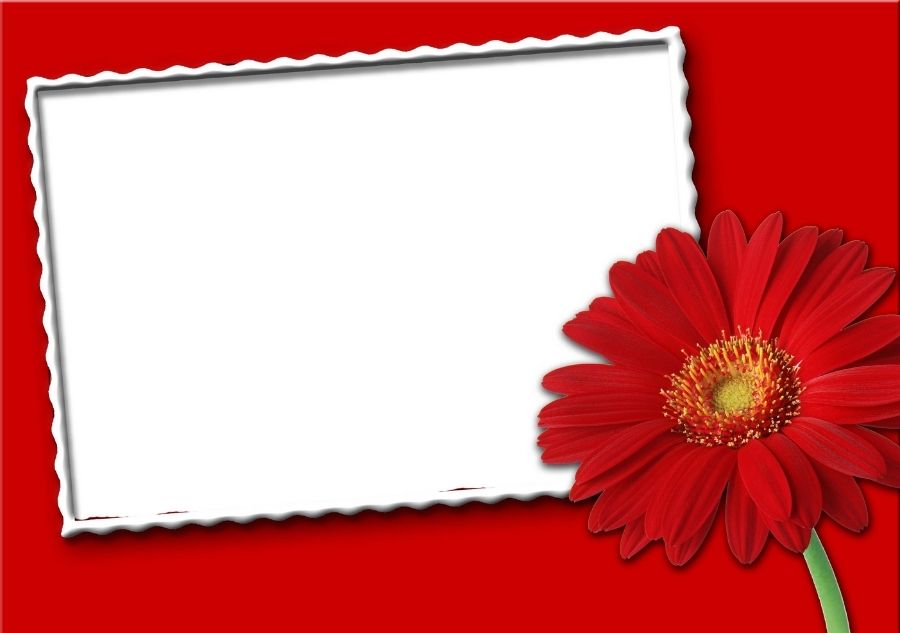 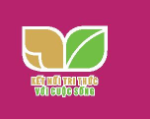 Chúc quý thầy cô nhiều sức khỏe !

Chúc các em chăm ngoan học giỏi !